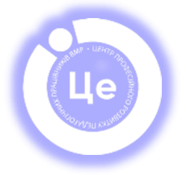 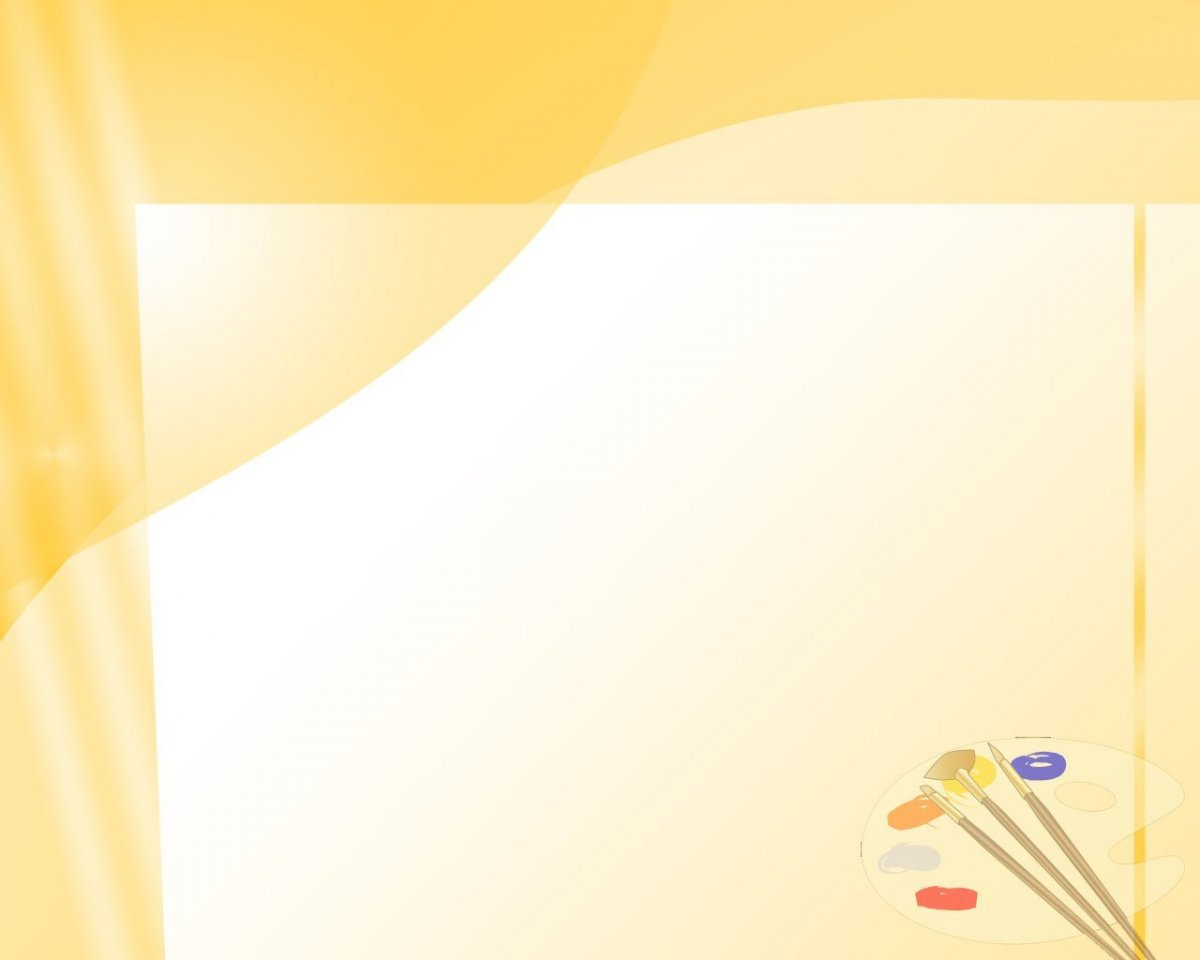 Заняття міської школи молодого майстра
«Творення» для вихователів  зі стажем роботи до ІІІ-х років
24.05.2023р.
Методичний вісник
«Завдання та зміст педагогічної роботи з художньо-продуктивного образотворення в ЗДО, відповідно до вимог програми для дітей від 2 до 7 років «Дитина»
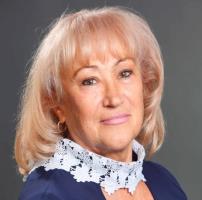 спікер – консультант ку «цпрпп вмр»  ЛАРИСА бОНДАРЧУК
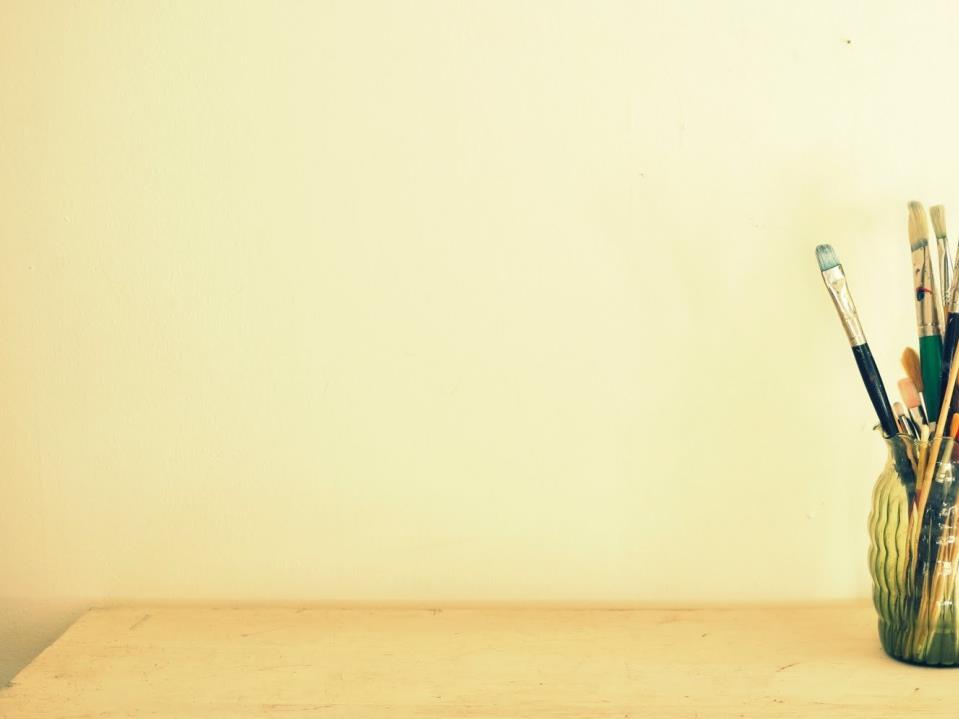 Головна мета мистецької освіти
гармонійний розвиток особистості, 
творчий підхід до життя,
формування ціннісного ставлення до краси,загальної культури
здобуття дитиною артосвіти шляхом залучення її до мистецької діяльності
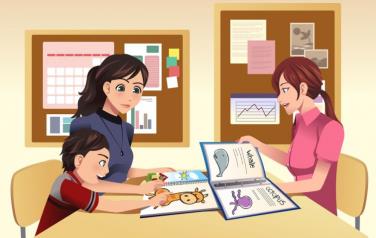 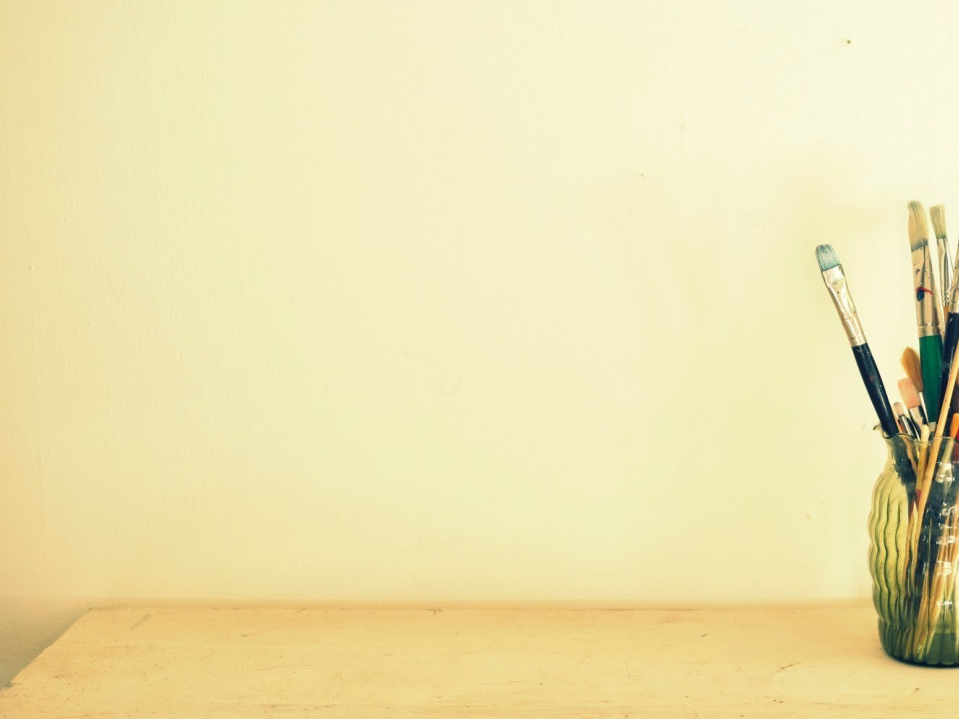 Види мистецької діяльності
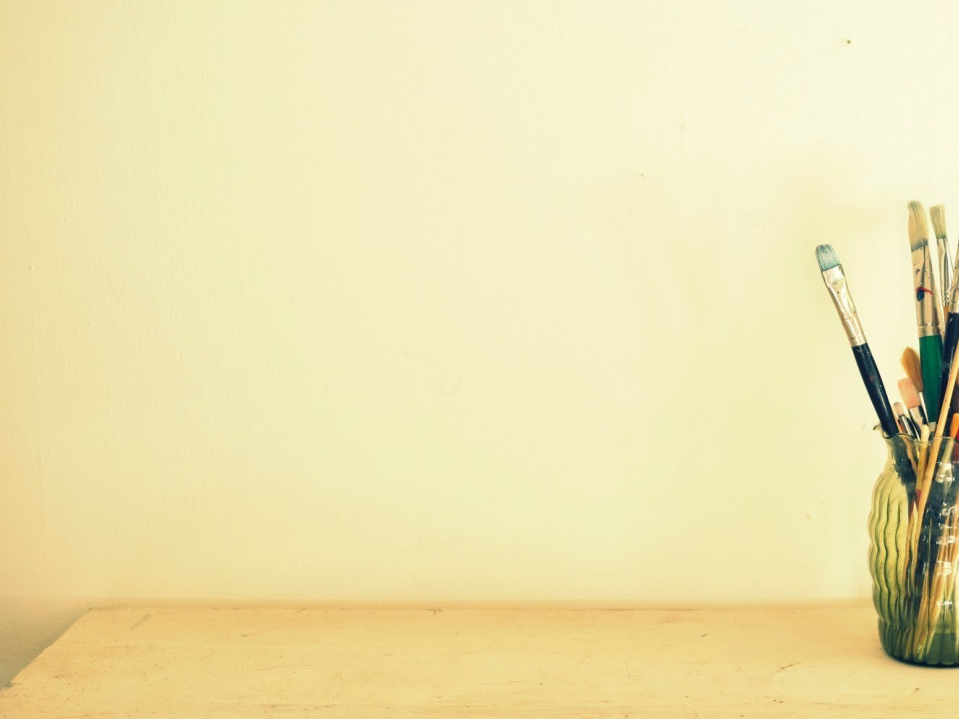 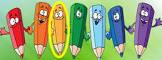 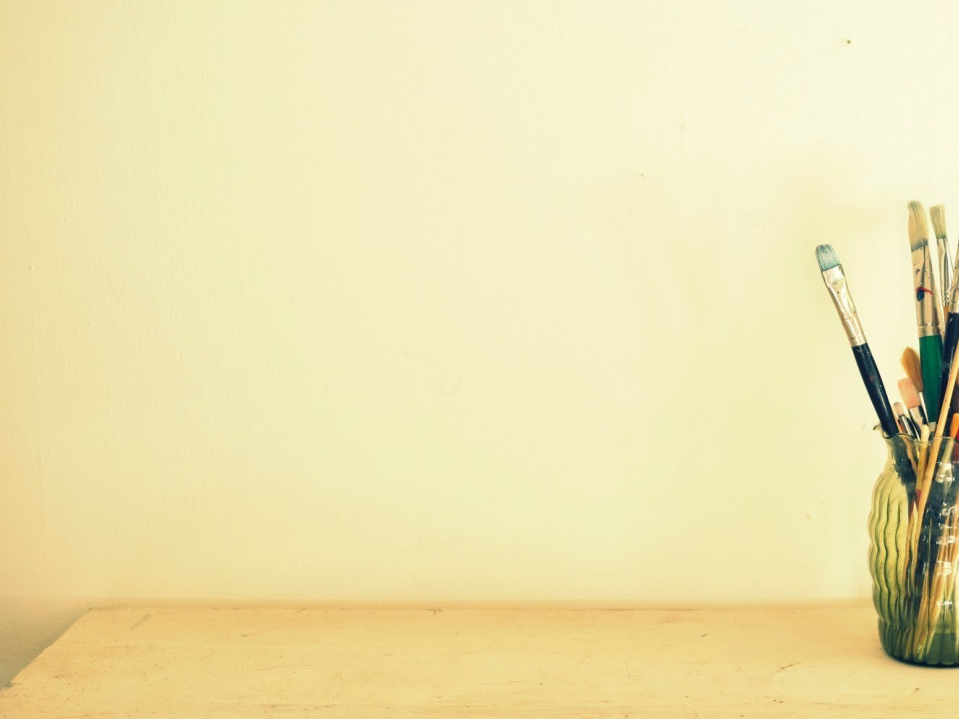 Супровід-співробітництво
спільне планування мистецької діяльності дитиною та дорослим
співтворчість
рефлексію
вимагає дій для пошуку шляхів реалізації творчого задуму
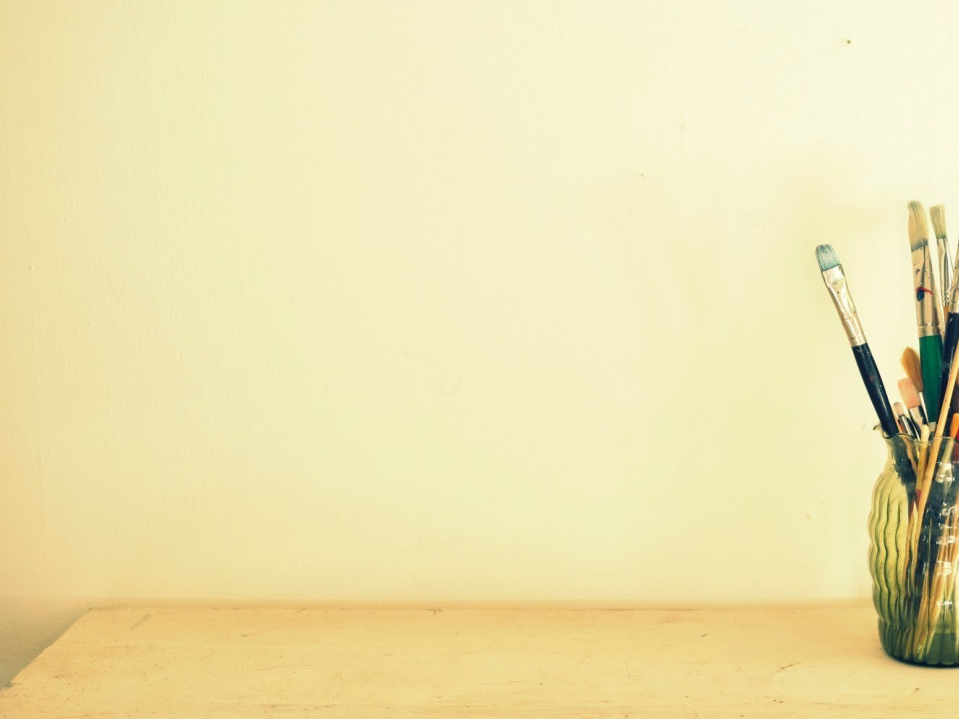 Супровід-ініціювання
потребує спільного аналізу умов для мистецької діяльності
«Допоможи мені це зробити самому, нічого не роблячи за мене, спрямуй, підштовхни до рішення, а все інше я зроблю сам»
М.Монтесорі
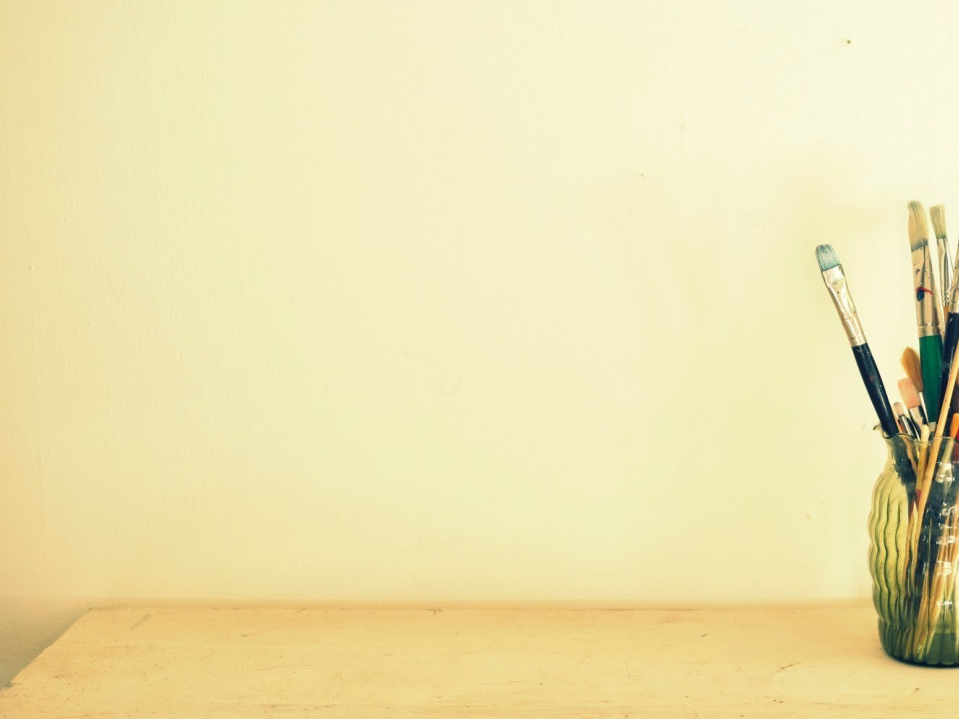 Технологія образотворення спрямована на:
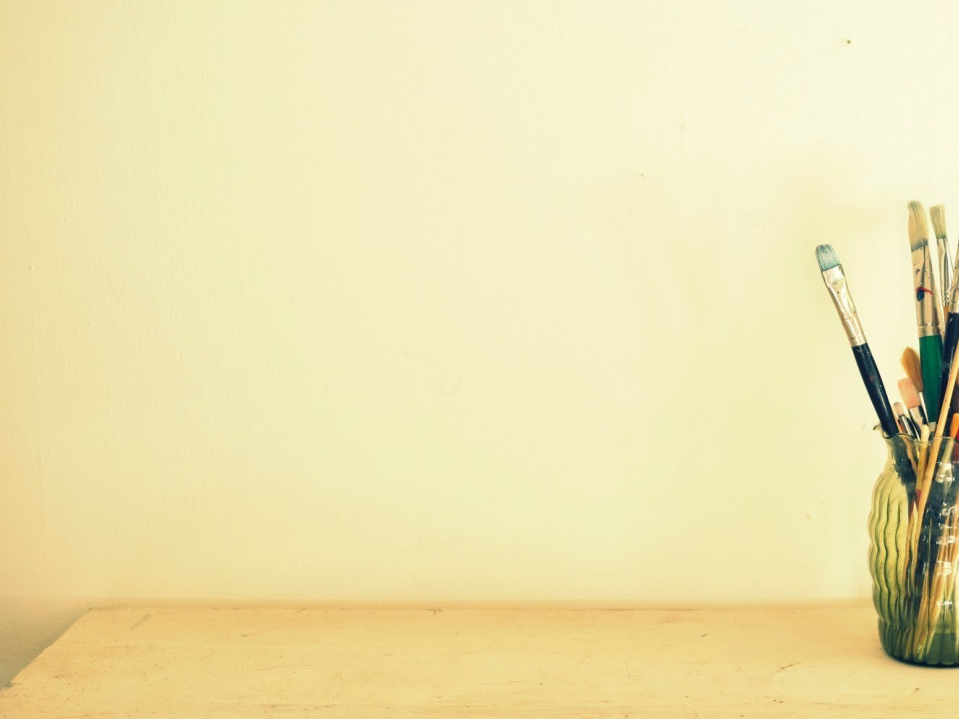 Форми мистецько-освітньої 
діяльності:
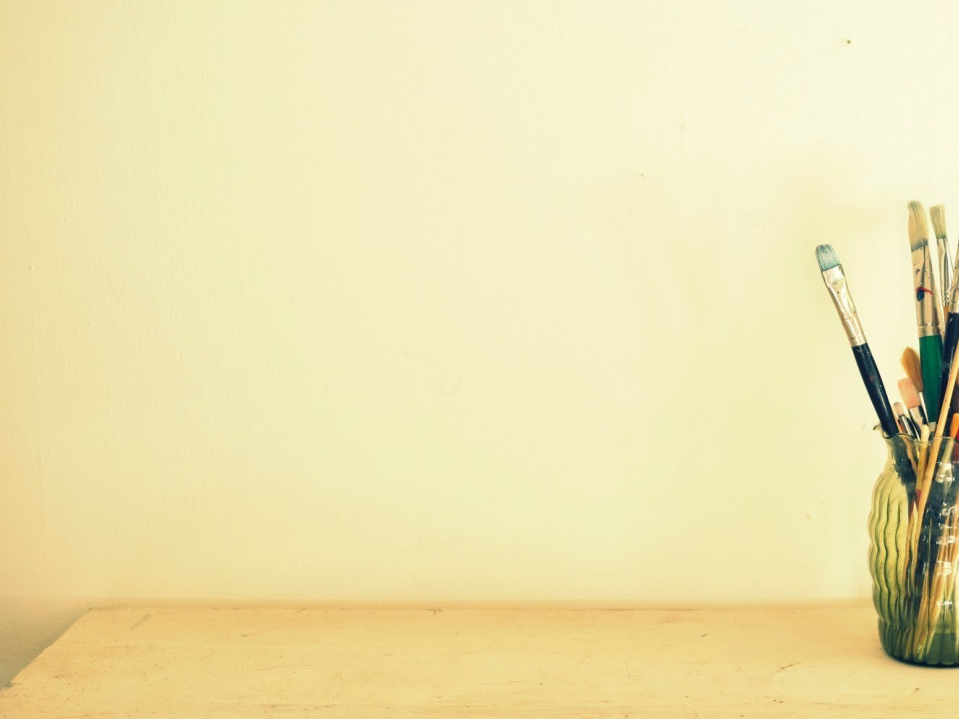 емоційно зорієнтовані прийоми закріплення вражень
Алгоритм мистецького спілкування:
формат презентації дитячих робіт
прийоми стимулювання дітей до створення образу
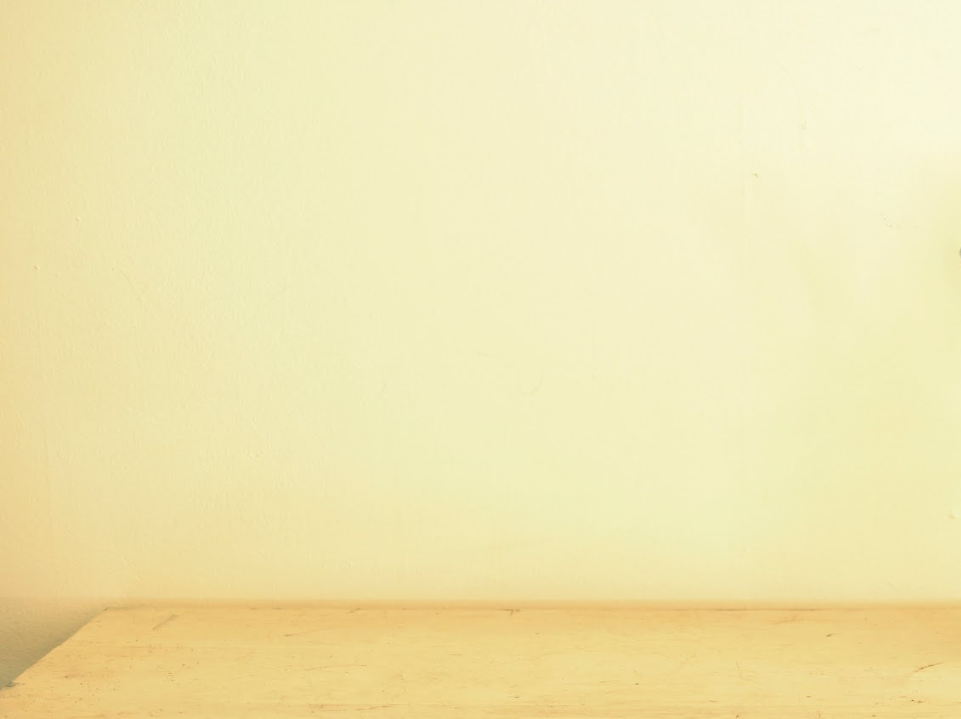 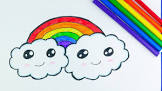 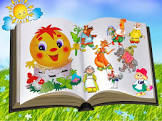 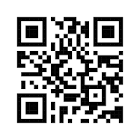 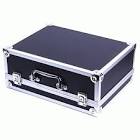 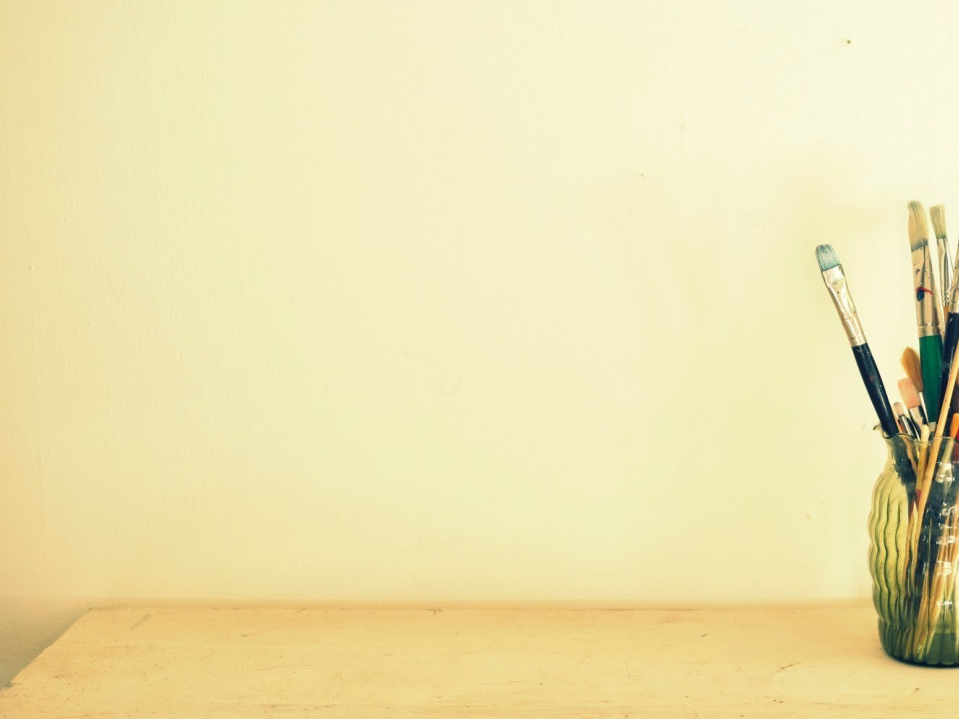 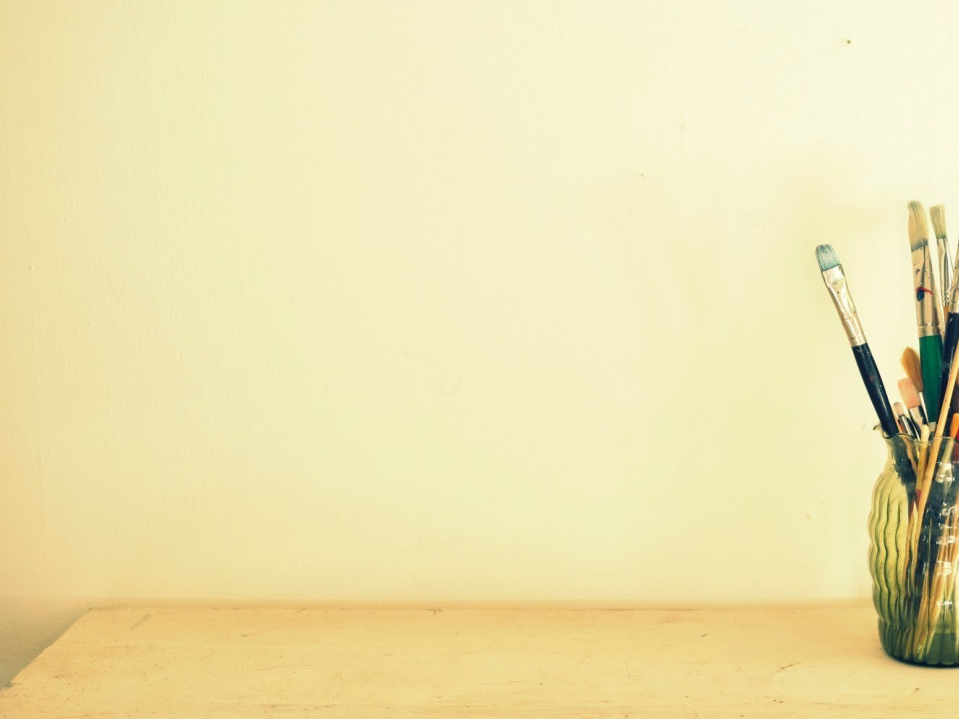 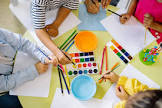 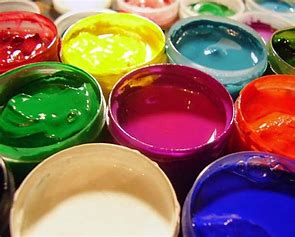 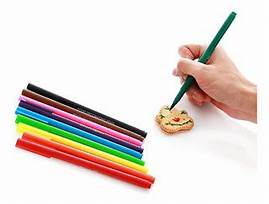 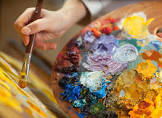 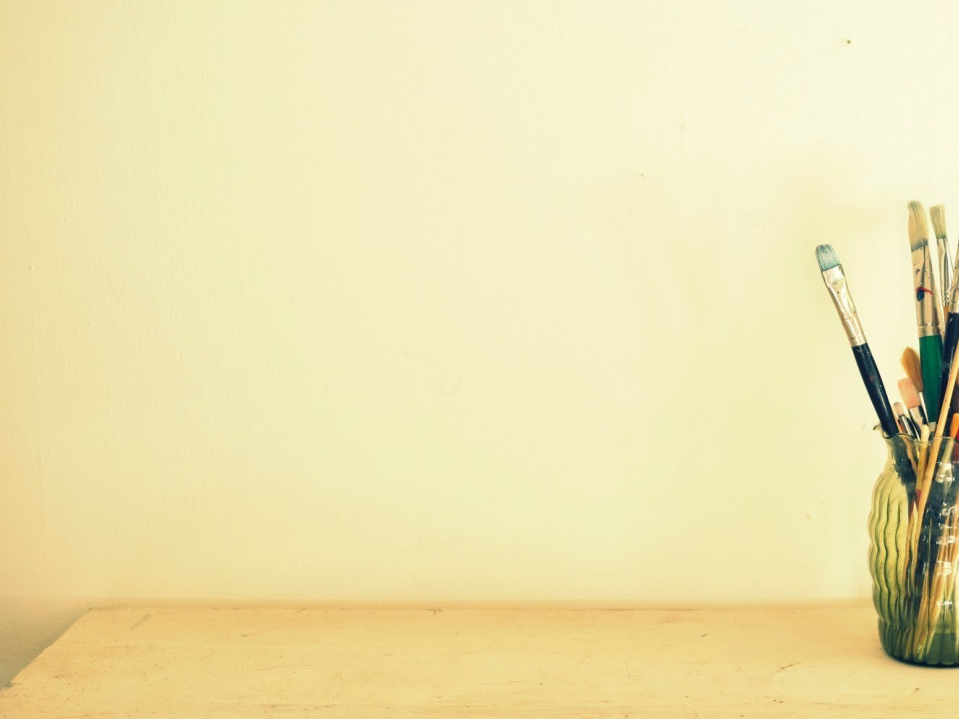 Принципи організації 
мистецької освіти
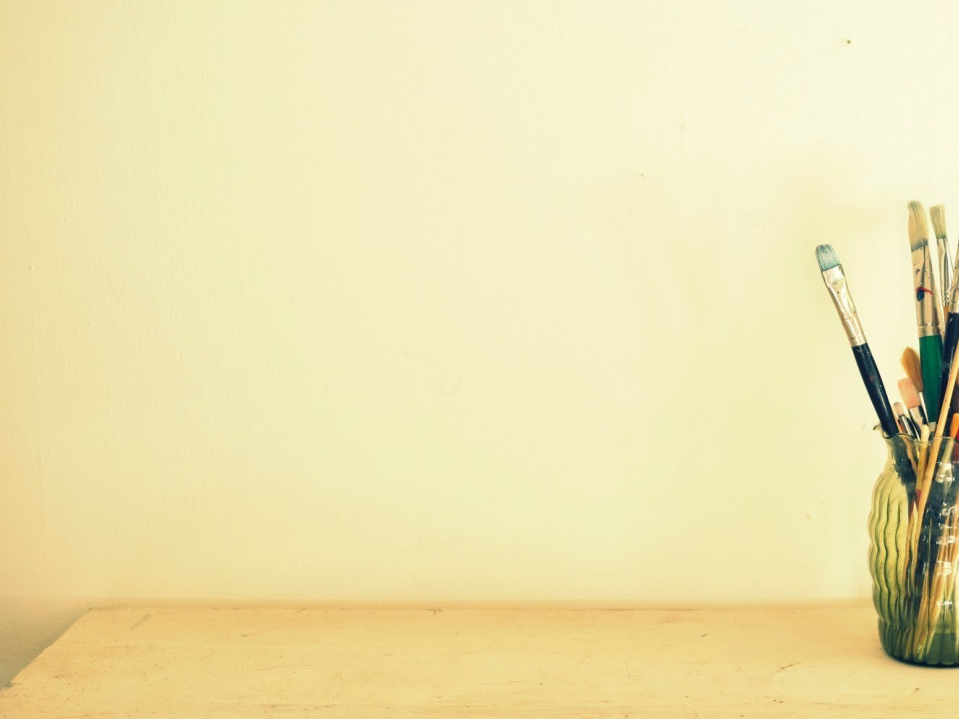 «Дитина у світі мистецтва»
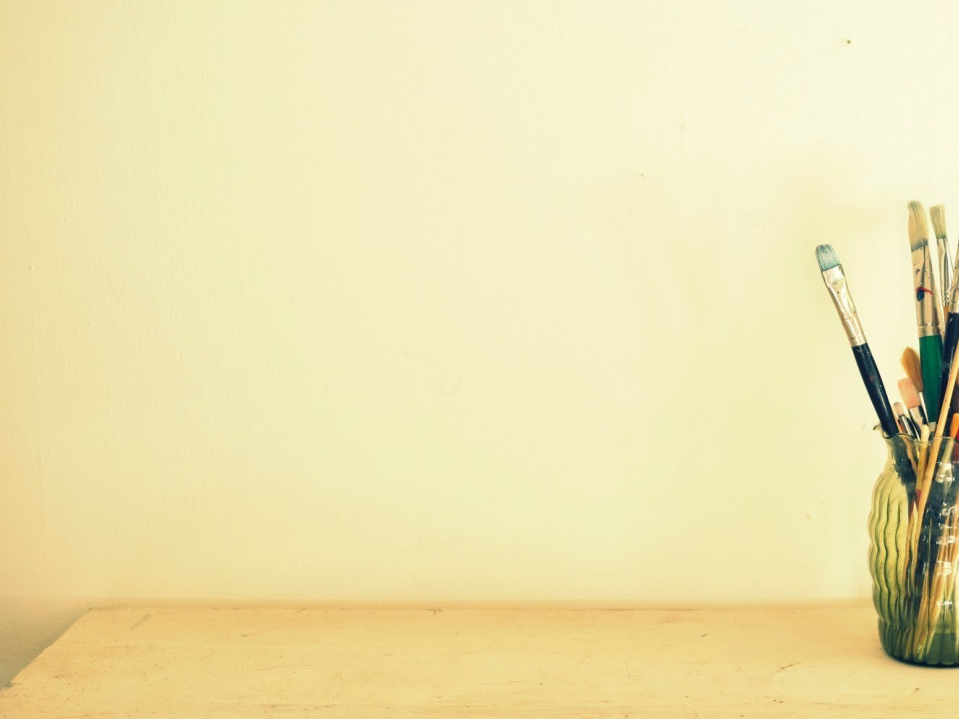 Художньо-продуктивне образотворення
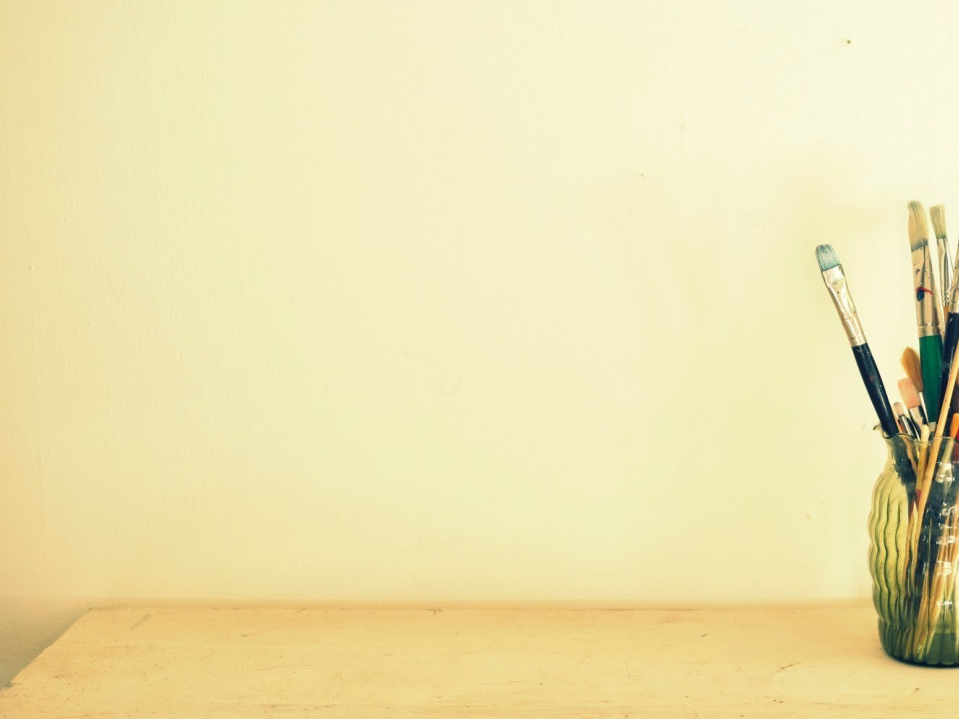 Художньо-продуктивне образотворення
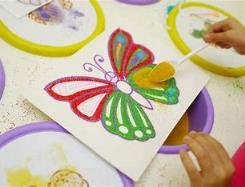 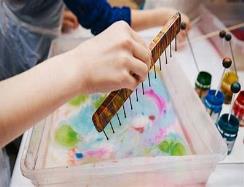 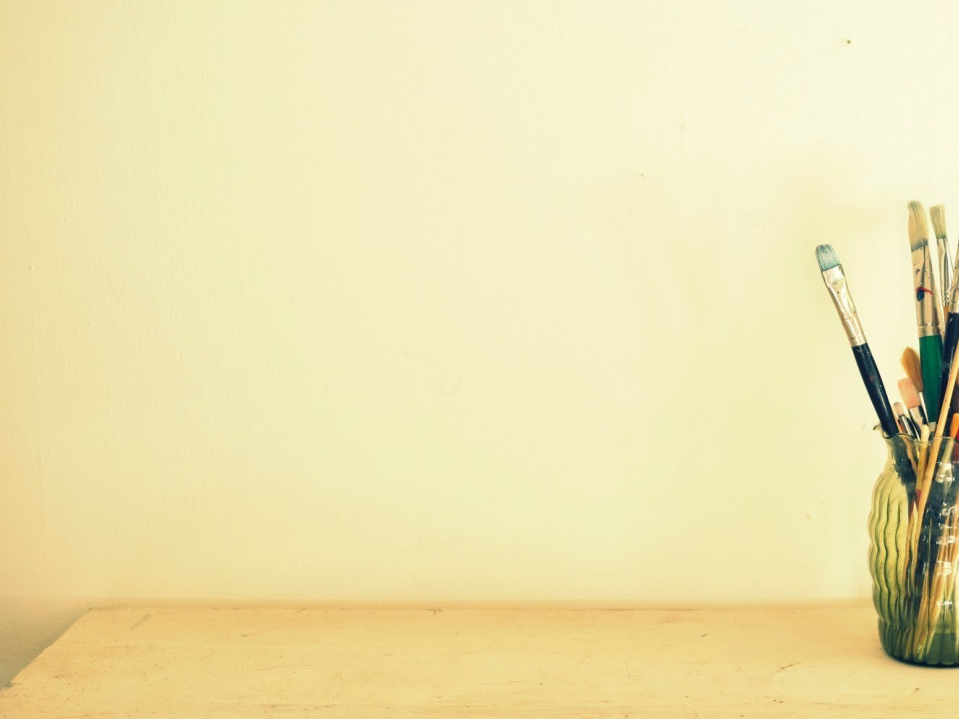 Освітні завдання
Створювати умови для забезпечення інтересу до образотворчої діяльності. Забезпечувати атмосферу емоційно-піднесеного настрою під час образотворчої діяльності.
Розвивати у дітей інтерес до різних зображувальних засобів, дослідження їх властивостей.
Організовувати образотворчу діяльність з пріоритетом вирішення завдань сенсорного розвитку: використання різних частин тіла (пальчики, долоньки, ступні), різних безпечних поверхонь та матеріалів для створення образів. 
Знайомити дітей з основними та похідними кольорами.
Використовувати техніки малювання, що забезпечують позитивний результат дитячих робіт (малювання пальчиками, долоньками, ніжками). 
Розвивати бажання діяти з пластичними матеріалами (глиною, звичайним та солоним тістом). 
Підтримувати прагнення створювати образи різними засобами.
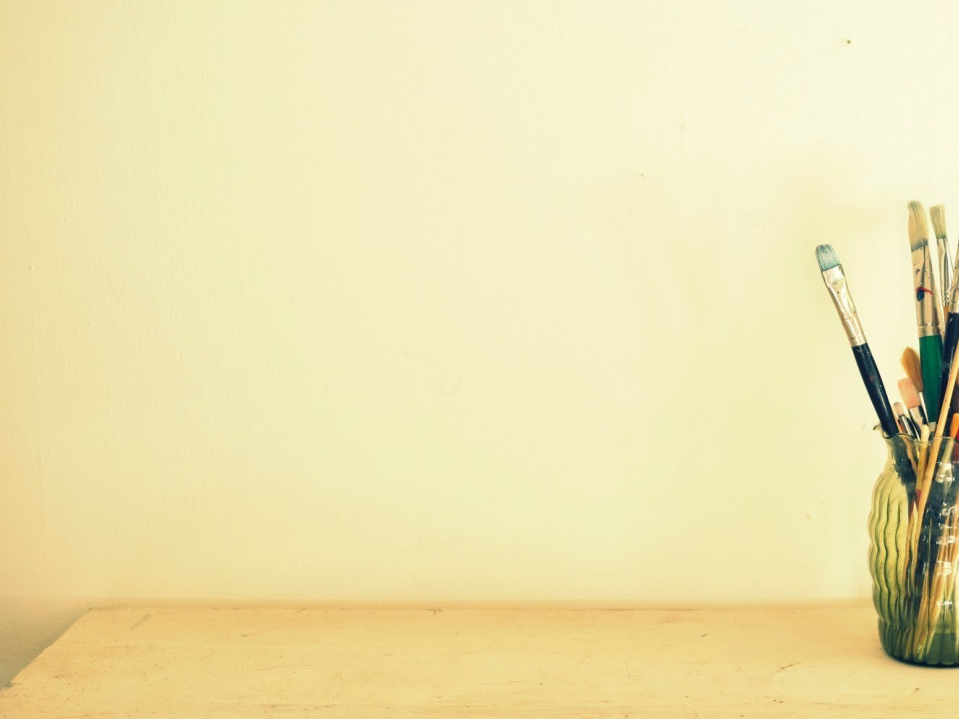 ЗМІСТ ПЕДАГОГІЧНОЇ РОБОТИ
Малювання "free painting" (вільне малювання /малювання без зразка)
Створювати умови для експериментування дітей із зображувальними засобами: пізнання властивостей пальчикових, гуашевих фарб на основі крему тощо. 
Знайомити дітей з основними кольорами (жовтий, червоний, синій) та похідними шляхом змішування фарб і виконання ігрових завдань. 
Використовувати як вертикальні, так і горизонтальні поверхні для малювання. 
Малювати під музичний супровід. 
Використовувати техніки малювання пальчиками, долоньками, ніжками, широкими пензлями, штампування для отримання задоволення від процесу та досягнення позитивного результату.
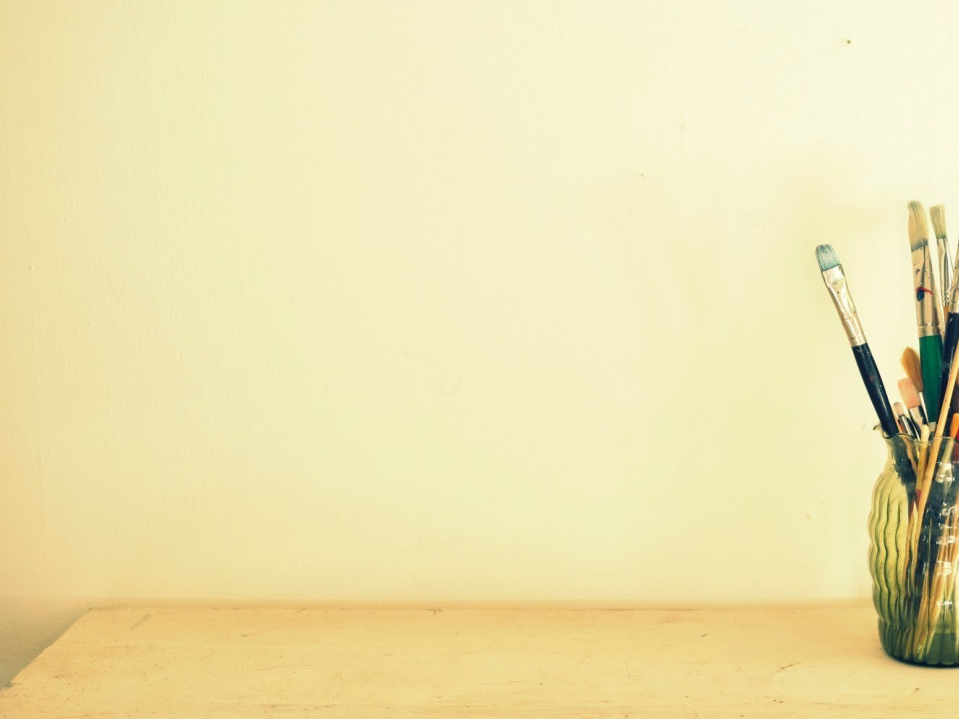 ОСВІТНІ ЗАВДАННЯ
Розвивати уяву, спостережливість. 
Створювати емоційно-позитивну творчу атмосферу.
Стимулювати самостійність дітей у створенні образів. 
Спонукати до варіативності у виборі технік, засобів і способів створення образів.
Створювати умови для ознайомлення дітей з творами живопису українських та зарубіжних художників-класиків, сучасних українських митців
Підтримувати прагнення розуміти мову живопису, вирізняти засоби виразності у мистецтві.
Спонукати до розвитку уміння естетично оцінювати власну образотворчу діяльність.
Розвивати впевненість в успішній реалізації власного творчого задуму.
Сприяти усвідомленню дітьми думки про те, що в образотворчій діяльності розвиваються навички, необхідні для формування життєвої компетентності: уміння одягатися зі смаком, створювати затишок у приміщенні, надавати зіпсованим речам друге життя, декорувати, застосовувати основи кулінарної майстерності тощо. 
Формувати естетичне ставлення до творів образотворчого мистецтва й об'єктів довкілля.
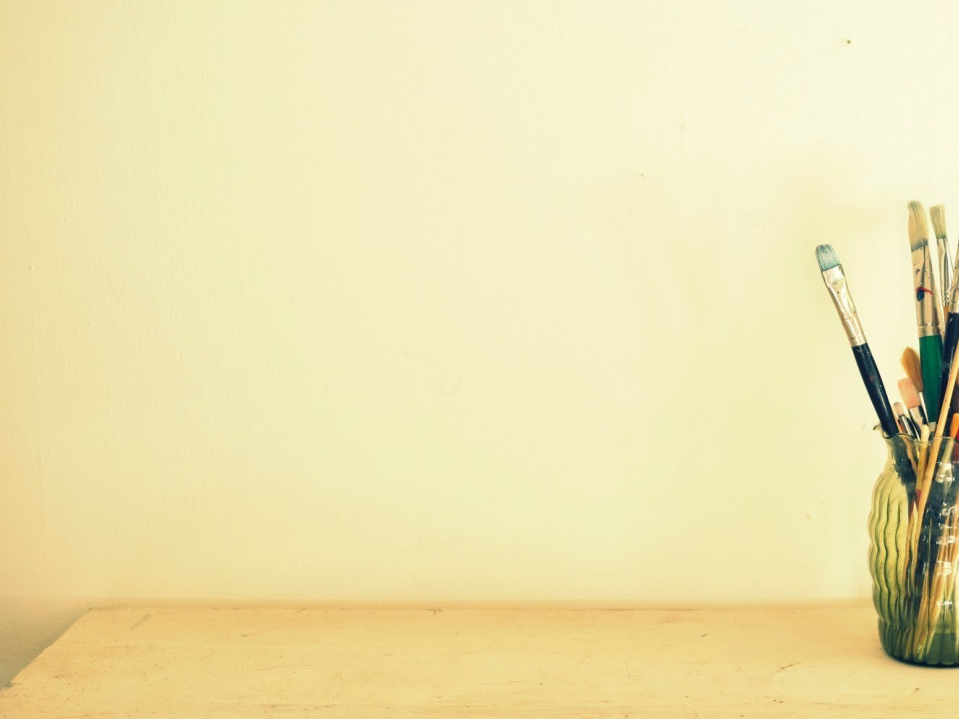 ЗМІСТ ПЕДАГОГІЧНОЇ РОБОТИ
Малювання "free painting" (вільне малювання /малювання без зразка). 
Створювати умови для самостійного пошуку дітьми засобів. 
Урізноманітнювати поверхні для нанесення зображень . 
Продовжувати розвивати уміння доцільно використовувати різноманітні засоби образотворчої діяльності, стимулювати дітей до створення палітри фарб шляхом змішування основних кольорів. 
Розширювати уявлення про кольоровий спектр, гармонійне поєднання кольорів, значення кольору. 
Заохочувати дітей поєднувати різні техніки малювання. 
Розвивати впевненість у власному виборі засобів, способів, технік створення образу. 
Створювати умови для малювання з натури, за уявою. 
Використовувати силуети різних зображень для обведення пензликами.
Продовжувати формувати уміння зафарбовувати та тонувати поверхні за допомогою губки, малярського валика. 
Ознайомлювати з елементами декорування предметів за мотивами українських народних розписів і сучасних технік. 
Стимулювати дитячу ініціативність і самостійність у виконанні персональної роботи та формувати уміння домовлятися, узгоджувати дії під час виконання колективних робіт. 
Продовжувати ознайомлювати дітей  з видами образотворчого мистецтва (живопис, графіка, скульптура, архітектура, декоративно-ужиткове мистецтво).
Формувати естетичне ставлення до творів образотворчого мистецтва.
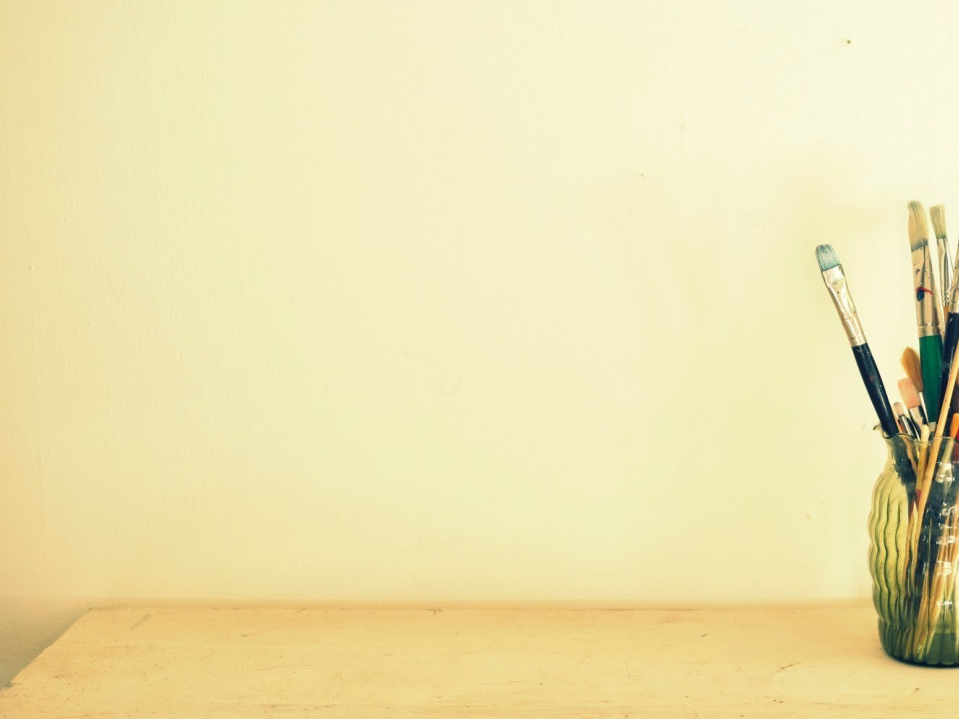 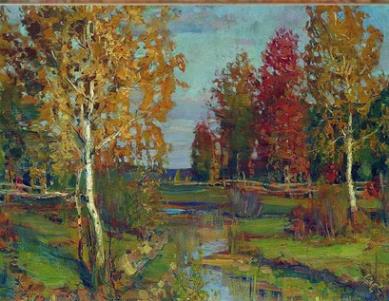 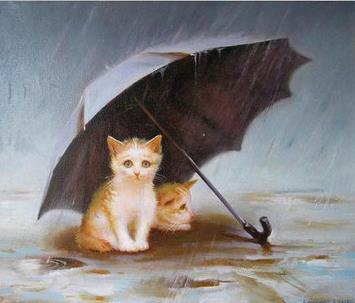 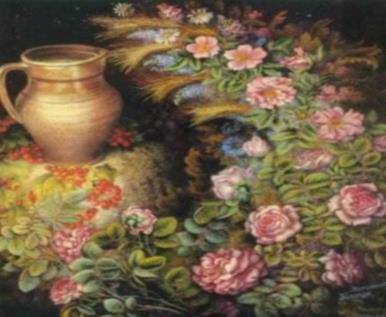 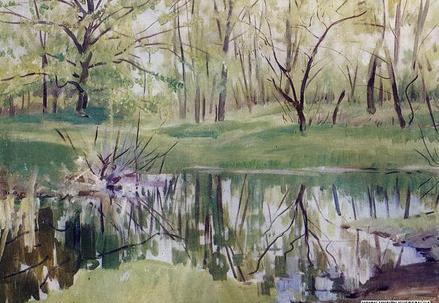 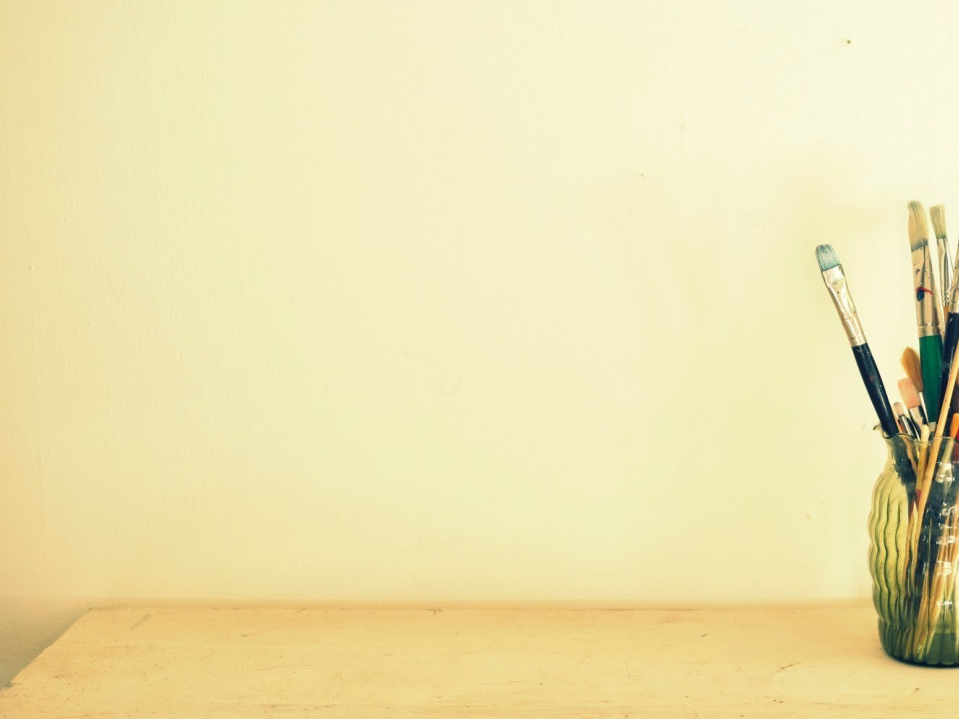 Жанри живопису
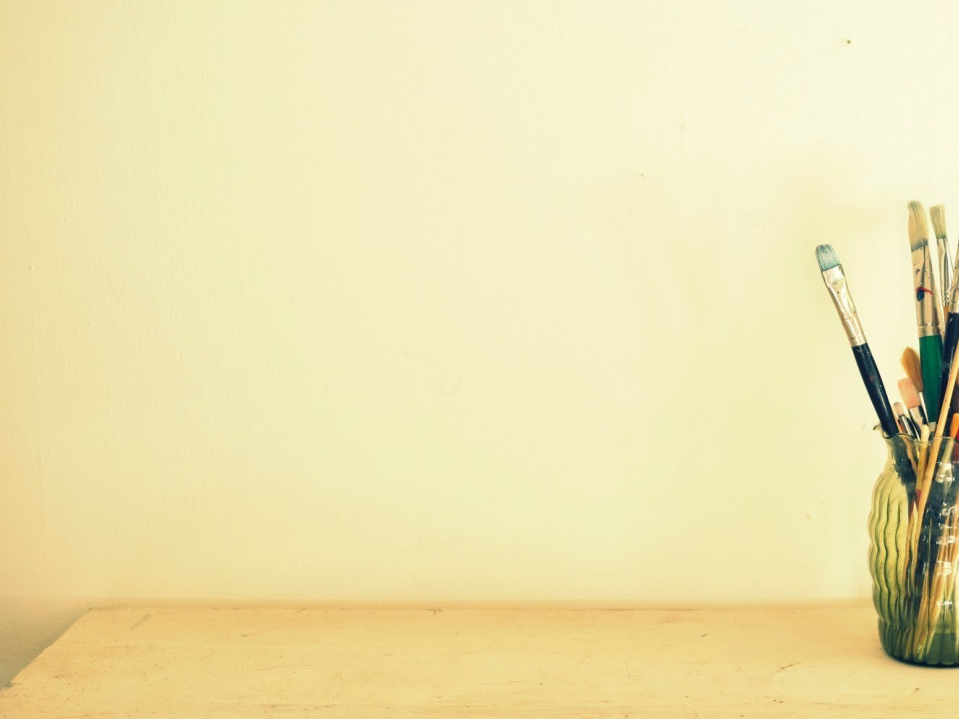 Засоби виразності
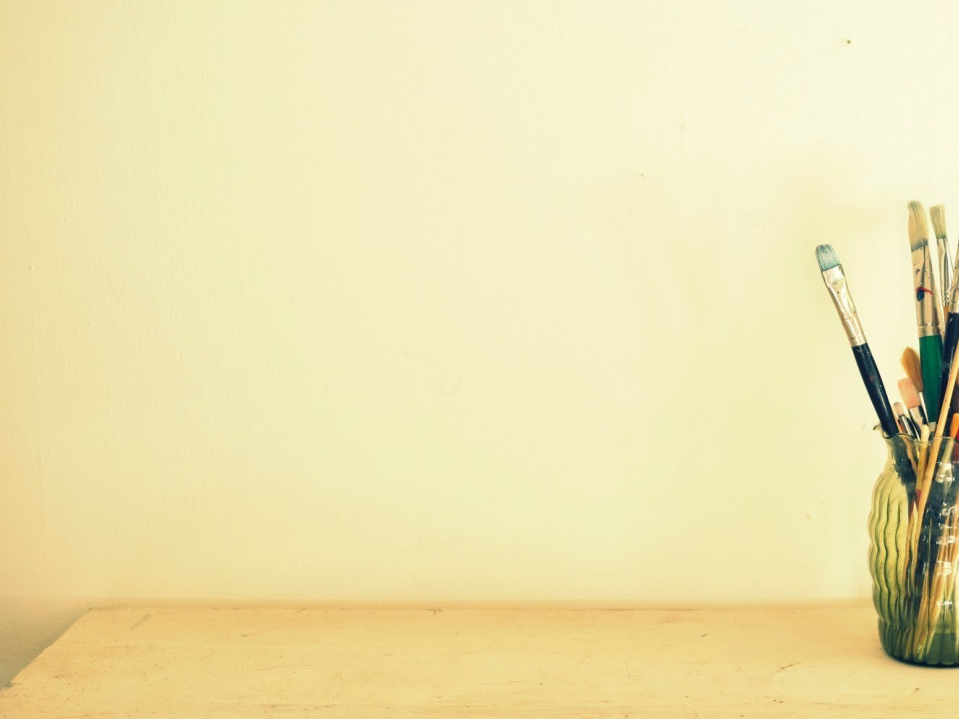 Види малювання
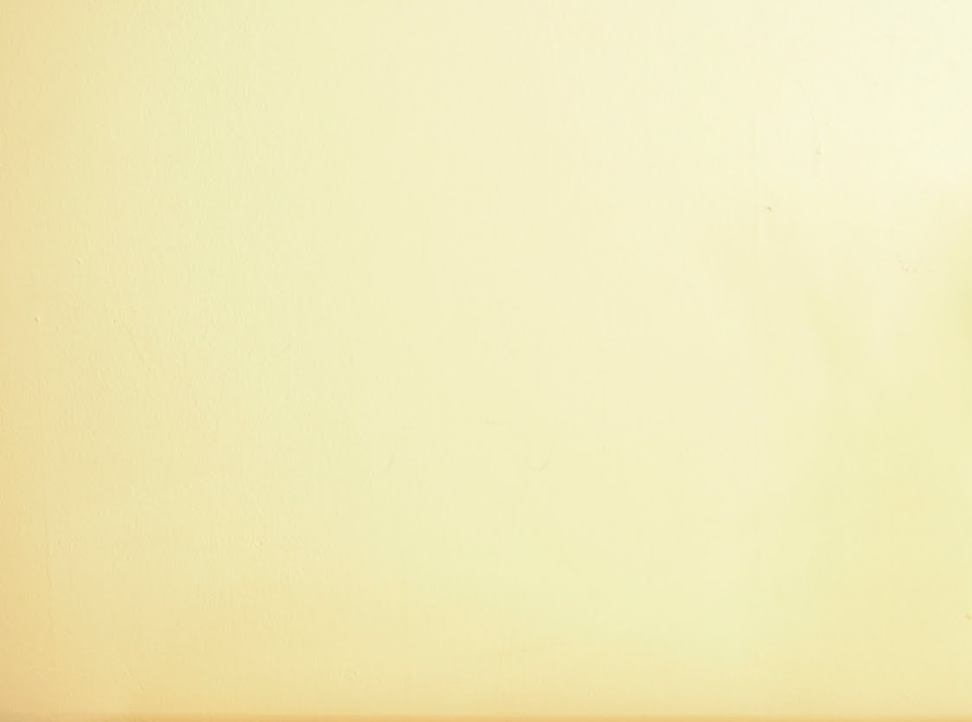 Предметне малювання
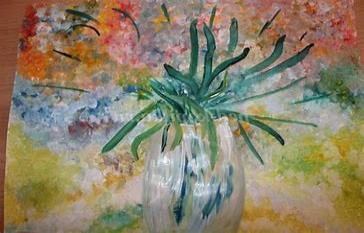 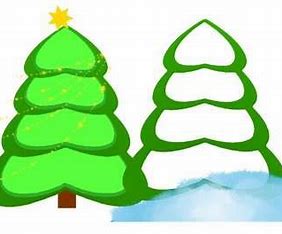 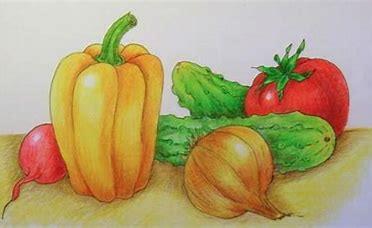 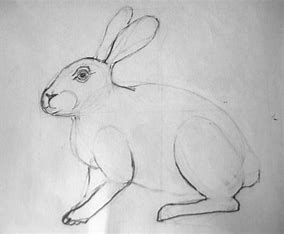 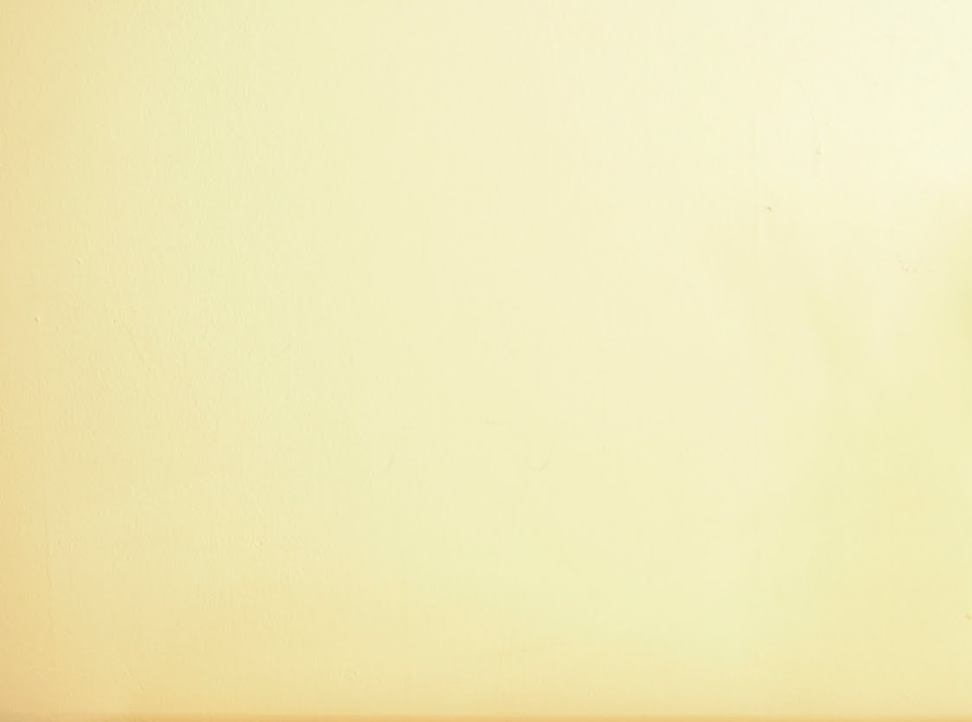 Сюжетне малювання
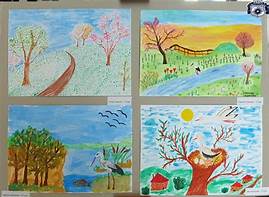 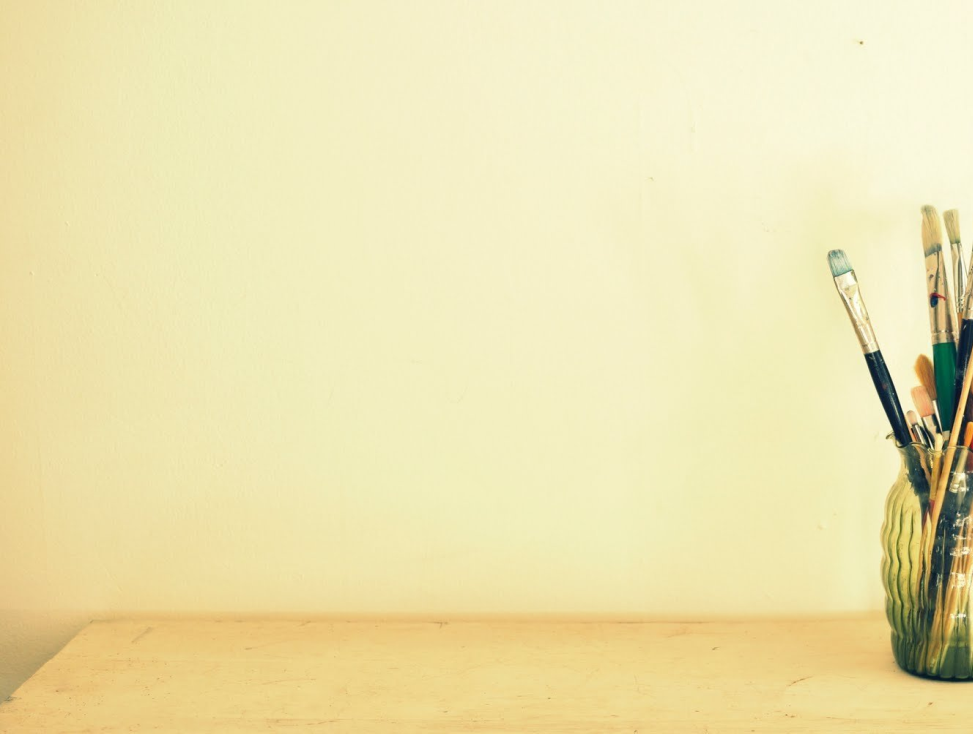 Декоративне малювання
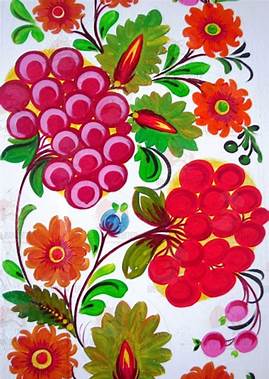 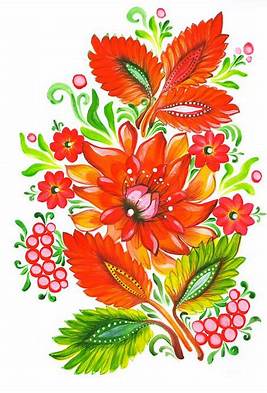 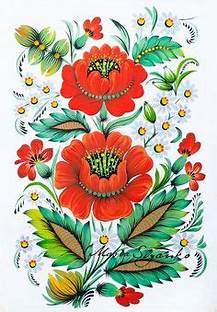 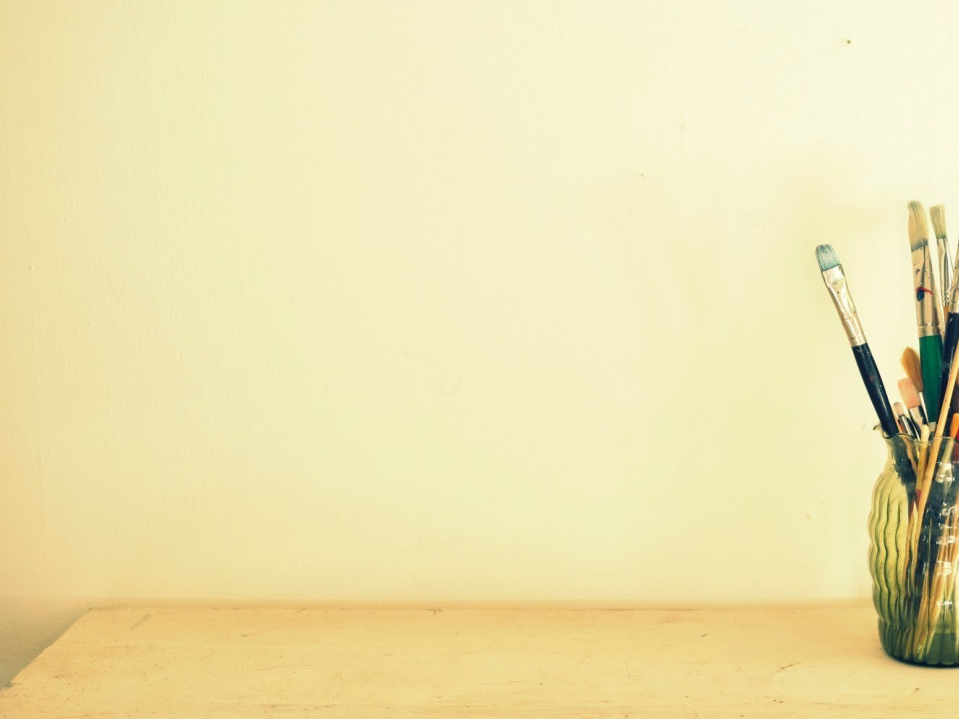 «Мистецтво є посередник того, 
що не можна висловити»
Йоганн Вольфганг Гете
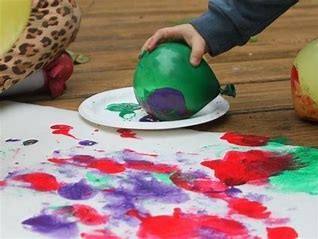 Використані джерела:

1.	А. Микуліна «Методика навчання малюванню дітей дошкільного віку»

2.	Науковий керівник проєкту В.О. Огнев’юк «Освітня програма для дітей від 2 до 7 років «Дитина»

3.	Наукові редактори: Г.В.Бєлєнька, О.Л.Богініч, В.М.Вертугіна, І.В.Кондратець «Методичні рекомендації до Освітньої програми для дітей від 2 до 7 років «Дитина» 

4.	О.Половіна //Вихователь-методист  дошкільного закладу.-2019.-№1 «Мистецька освіта дошкільників: не відтворювати, а творити»
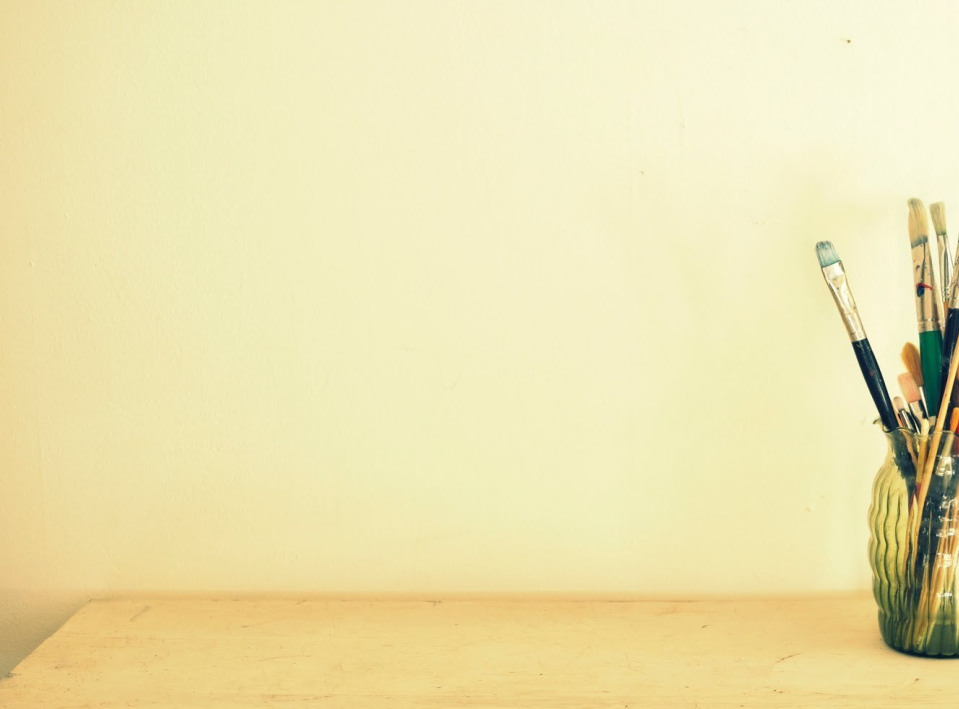 Дякую за увагу!
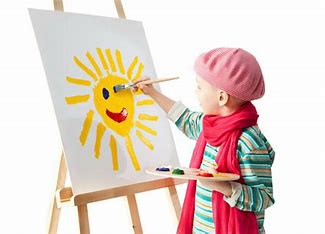